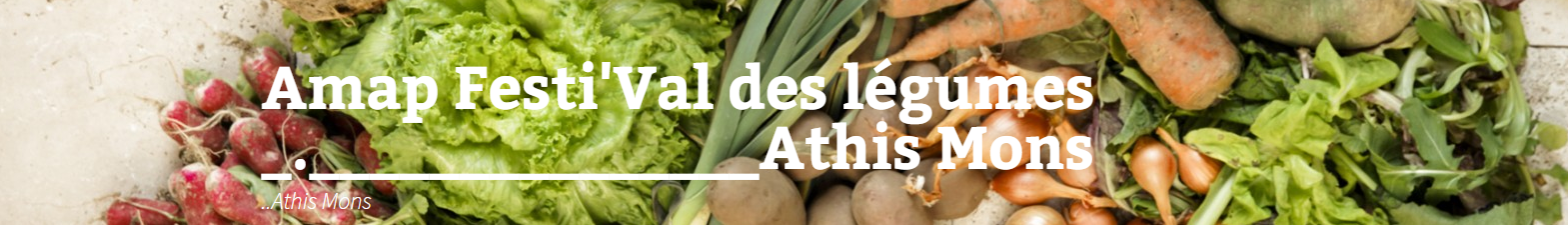 L’AMAP d’Athis-Mons s’est engagée en 2014 avec une agricultrice de l’Ile de France, en association avec « les Champs des possibles ». 
Devant le succès de ce partenariat, une nouvelle saison de distributions avec ce partenaire de qualité a démarré en janvier. Nous recrutons de nouveaux adhérents suite à l’augmentation récente de production de notre partenaire.

Qu’est-ce qu’une AMAP* ? 

des distributions hebdomadaires  conviviales de légumes Bio et bien d’autres produits de qualité (œufs, farine, poulets et autres viandes, fruits, miel, ….)  
une relation de proximité avec des agriculteurs
Des événements festifs dans l’année entre AMAPiens

Pour vous donner plus d’informations, venez aux distributions chaque jeudi de 19h à 20h Où? : 87 ave Jean Jaurès (face à l’école Calmette)
Nous contacter: amapathismons@hotmail.fr
Notre site: http://www.amapathismons.fr/
Portable: 06 30 27 50 74
* Association pour le Maintien d’une Agriculture Paysanne: http://www.amap-idf.org/